KADINA YÖNELİK ŞİDDETLE MÜCADELE 
EĞİTİM SEMİNERİ
1
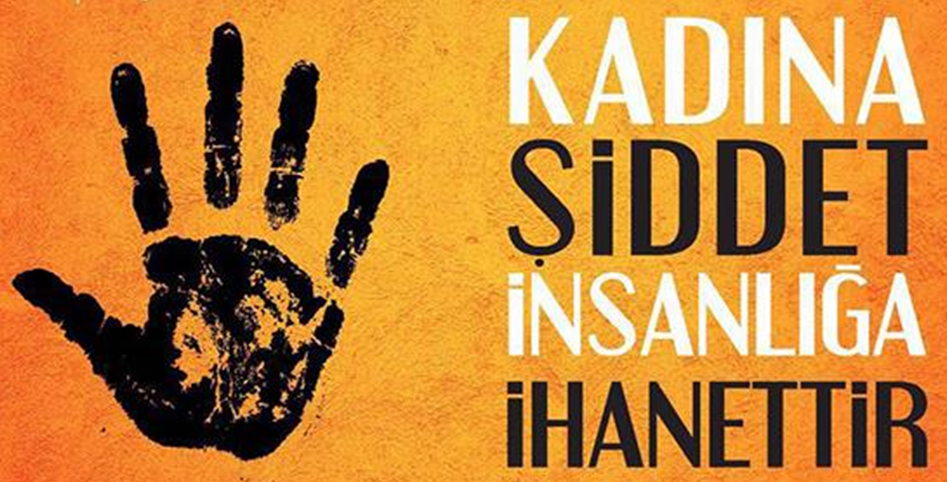 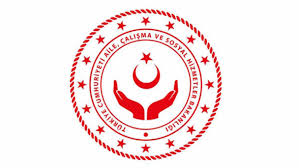 2
KADINA YÖNELİK ŞİDDET
3
ŞİDDET
DÜNYADA HER YIL 
1.4 MİLYON  
İNSANIN ŞİDDET NEDENİYLE HAYATINI KAYBETTİĞİ TAHMİN EDİLMEKTEDİR.
Kaynak: Dünya Sağlık Örgütü
4
ŞİDDET EN ÇOK
KADINLARA,
ÇOCUKLARA, YAŞLILARA,
ENGELLİLERE, GÖÇMENLERE,
EVSİZLERE, MÜLTECİLERE
YÖNELMEKTEDİR.
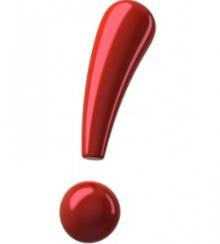 5
ŞİDDET KADINLAR İÇİN NEDEN 
ÖNEMLİ BİR SORUNDUR?
Dünyada en az
 her 3 kadından 1’i 
fiziksel veya cinsel şiddete maruz kalmaktadır.
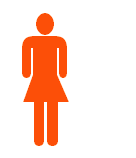 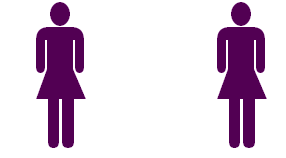 6
ŞİDDET KADINLAR İÇİN NEDEN 
ÖNEMLİ BİR SORUNDUR?
Dünya çapında kadın cinayetlerinin yüzde 38’i kadınların eşi ya da birlikte yaşadığı kişiler tarafından işlenmektedir.
%38
7
KADINA YÖNELİK ŞİDDETİN TÜRLERİ
Şiddet Türleri nelerdir?
8
FİZİKSEL ŞİDDET
Türkiye’de yaklaşık her on kadından 3’ü fiziksel şiddet görmektedir.*
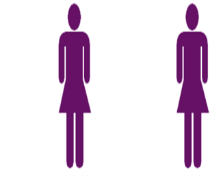 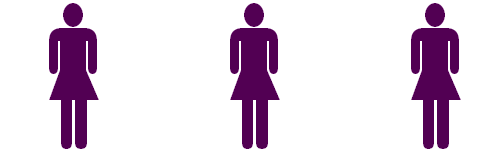 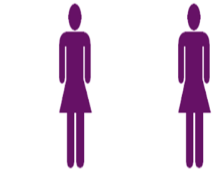 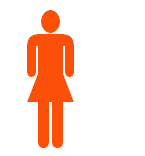 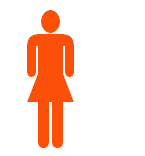 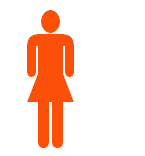 *Türkiye Kadına Yönelik Aile İçi Şiddet Araştırması 2014
9
CİNSEL ŞİDDET
Türkiye’de yaklaşık her on kadından 1’i  cinsel şiddet görmektedir.*
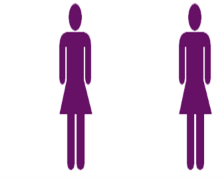 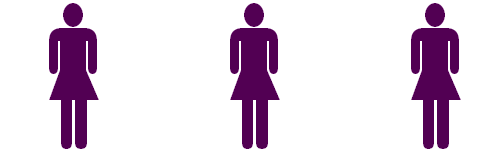 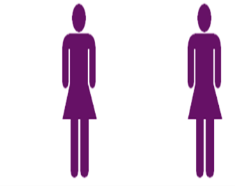 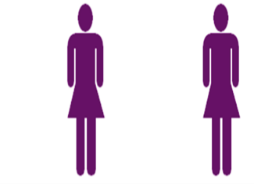 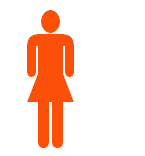 *Türkiye Kadına Yönelik Aile İçi Şiddet Araştırması 2014
10
PSİKOLOJİK/DUYGUSAL ŞİDDET
Ülkemizde yaklaşık 2 kadından 1’i duygusal şiddet yaşamaktadır.
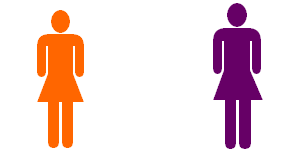 * Türkiye’de Kadına Yönelik Aile İçi Şiddet” Araştırması (2014)
11
ŞİDDETİN ETKİLERİ
Yalnızlık
Yetersizlik hissi
Fiziksel rahatsızlıklar
Utanma
Başarısızlık hissi
İstismarı önemsememe
Suçluluk
Harekette bulunmada yetersizlik
Düşük Özgüven
Değersizlik
hissi
Yeme bozuklukları
Konsantrasyon güçlüğü
Madde bağımlılığı
Kendinden memnuniyetsizlik
12
AİLE İÇİ ŞİDDETİN ÇOCUKLAR ÜZERİNDEKİ ETKİLERİ
Düşük benlik saygısı , kendine güvensizlik
Aşırı pasiflik yada hiperaktiflik
İletişim sorunları
Uyum sorunları
Düşük akademik başarı
Anti-sosyal özellikler
Kişilik bozuklukları
Suça yönelme
İntihar eğilimi
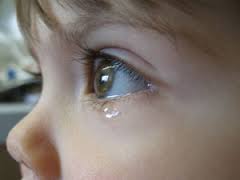 13
ÇOCUKLARIN AİLE İÇİ ŞİDDETTEN ÖĞRENDİKLERİ
Şiddet çatışmaları çözmek için kullanılan uygun bir yöntemdir.
Şiddet diğer insanları kontrol etmek için kullanılacak bir yoldur.
Şiddet aile ilişkilerinin bir parçasıdır.
Şiddet uygulayan aile üyesine genellikle bir ceza verilmez.
14
Şiddet bir hak ihlalidir ve hiçbir haklı gerekçesi yoktur.
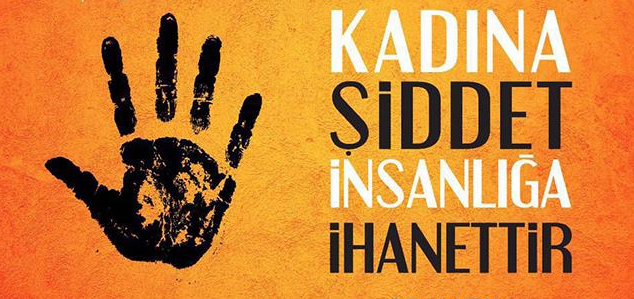 15
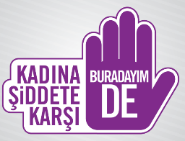 KADINA YÖNELİK ŞİDDETLE MÜCADELE
Yasal 
Düzenmeler
Kurumsal Mekanizmalar
16
Kadına Yönelik Şiddet ve Aile İçi Şiddetle İlgili Ulusal ve Uluslararası Düzenlemeler
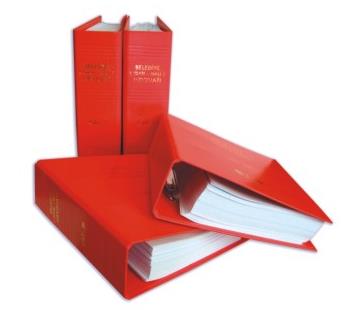 T.C. Anayasası
Türk Medeni Kanunu
İş Kanunu 
Türk Ceza Kanunu
6284 Sayılı Ailenin Korunması ve Kadına Karşı Şiddetin Önlenmesine Dair Kanun
17
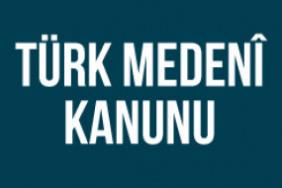 Türk Medeni Kanunu (2002)

Aile birliğinin yönetiminde eşlerin eşit söz hakkı vardır.
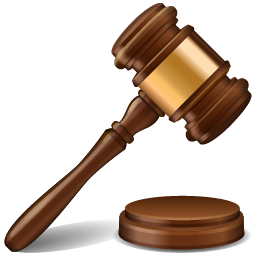 18
[Speaker Notes: 2002’de yürürlüğe giren Medeni Kanun yeni şekliyle kadın-erkek eşitliğini gözeten, cinsiyet ayrımcılığına son veren, kadınları aile ve toplum içerisinde erkekler ile eşit kılan, kadın emeğini değerlendiren bir düzenlemedir. 

Medeni Kanun ile

Evlenme yaşı kadınlar ve erkekler için eşitlenerek yükseltilmiş ve 17 yaşını doldurma şartı getirilmiştir.
Hiç kimsenin zorla evlendirilemeyeceği ve aksi durumunda evliliğin iptalinin istenebileceği hükmü getirilmiştir.
Aile reisliği kavramı ortadan kaldırılmış ve aile birliğinin yönetiminde eşlere eşit söz hakkı tanınmıştır.
Evin seçimini kocanın yapacağına dair hüküm değiştirilerek, eşlerin oturacakları evi birlikte seçecekleri hükmü getirilmiştir.]
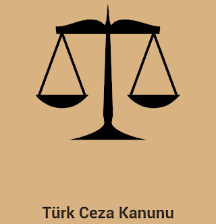 Türk Ceza Kanunu (2005)
Aile içi ve Kadına Karşı Şiddet suçtur ve cezalandırmaktadır.
Töre cinayetleri kasten öldürme suçunun nitelikli halleri arasında düzenlenmiştir. Fail ağırlaştırılmış müebbet hapisle cezalandırılmaktadır.
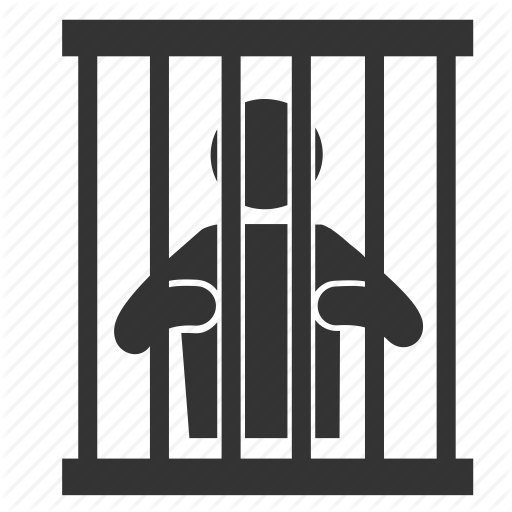 19
[Speaker Notes: 2005’te yürürlüğe giren Yeni Ceza Kanunu ile hem kadın-erkek eşitliğini sağlamaya yönelik hem de kadına yönelik şiddetle mücadele amacını taşıyan birçok düzenleme yapılmıştır.
Yeni Kanun, kadın-erkek eşitliğinin sağlanması, kadınların ve çocukların bedensel ve cinsel haklarının yasal olarak korunabilmesi için son derece önemli 30’dan fazla değişiklik içermektedir. Kanun’daki başlıca yeni düzenlemeler şunlardır:
Töre cinayetleri kasten öldürme suçunun nitelikli halleri arasında düzenlenmiş, failin ağırlaştırılmış müebbet hapisle cezalandırılacağı hükmü getirilmiştir.
Evlilik içi tecavüz suç olarak düzenlenmiştir. 
İşyerinde cinsel taciz suç olarak düzenlenmiştir. 
Bakire-bakire olmayan, evli-evli olmayan gibi kadınlar arasında çeşitli ayrımlar yapan ve cezai yaptırımları bu ayrımlar doğrultusunda düzenleyen maddelerde değişikliğe gidilmiştir.
Aynı konutta birlikte yaşanılan kişilere karşı kötü muamelede bulunma suç olarak düzenlenmiştir.]
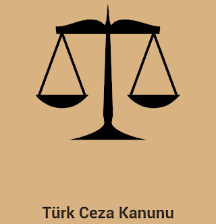 Türk Ceza Kanunu (2005)
Evlilik içi tecavüz suçtur ve cezalandırılmaktadır.
İşyerinde cinsel taciz suçtur ve cezalandırılmaktadır.
Aynı konutta birlikte yaşanılan kişilere karşı kötü muamelede bulunma suçtur ve cezalandırılmaktadır.
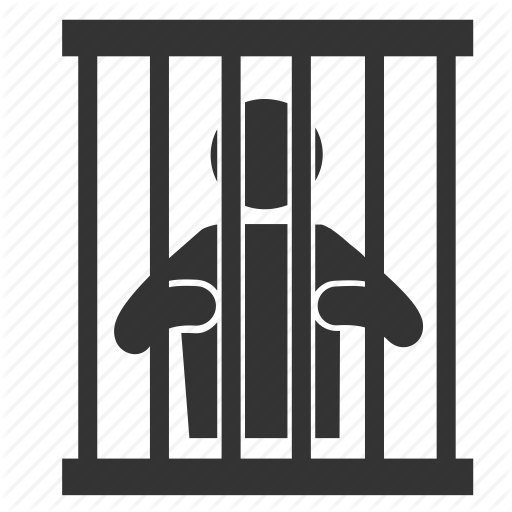 20
[Speaker Notes: 2005’te yürürlüğe giren Yeni Ceza Kanunu ile hem kadın-erkek eşitliğini sağlamaya yönelik hem de kadına yönelik şiddetle mücadele amacını taşıyan birçok düzenleme yapılmıştır.
Yeni Kanun, kadın-erkek eşitliğinin sağlanması, kadınların ve çocukların bedensel ve cinsel haklarının yasal olarak korunabilmesi için son derece önemli 30’dan fazla değişiklik içermektedir. Kanun’daki başlıca yeni düzenlemeler şunlardır:
Töre cinayetleri kasten öldürme suçunun nitelikli halleri arasında düzenlenmiş, failin ağırlaştırılmış müebbet hapisle cezalandırılacağı hükmü getirilmiştir.
Evlilik içi tecavüz suç olarak düzenlenmiştir. 
İşyerinde cinsel taciz suç olarak düzenlenmiştir. 
Bakire-bakire olmayan, evli-evli olmayan gibi kadınlar arasında çeşitli ayrımlar yapan ve cezai yaptırımları bu ayrımlar doğrultusunda düzenleyen maddelerde değişikliğe gidilmiştir.
Aynı konutta birlikte yaşanılan kişilere karşı kötü muamelede bulunma suç olarak düzenlenmiştir.]
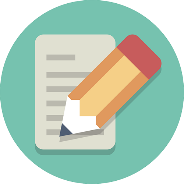 İş Kanunu (2003)	
İşe alınmada, çalışma koşullarında ve iş akdinin feshinde cinsiyet dahil hiçbir nedenle ayrım yapılamaz.

Aynı veya eşit değerde bir iş için cinsiyet nedeniyle daha düşük ücret verilemez.

İş yerinde cinsel taciz, iş akdinin feshinde haklı neden oluşturmaktadır.
21
[Speaker Notes: 2003’te yürürlüğe giren Yeni İş Kanunu’nun getirdiği en önemli ilerleme işveren işçi ilişkisinde cinsiyet dahil hiçbir nedenle temel insan hakları bakımından ayrım yapılamayacağıdır. Bu kapsamda;

İşe alınmada, çalışma koşullarında ve iş akdinin feshinde cinsiyet dahil hiçbir nedenle ayrım yapılamaz.
Aynı veya eşit değerde bir iş için cinsiyet nedeniyle daha düşük ücret verilemez.
İş yerinde cinsel taciz, iş akdinin feshinde haklı neden oluşturmaktadır. 
Ücretli doğum izni 16 haftadır. 
Hamilelik süresince kadın işçiye periyodik kontroller için ücretli izin verilmektedir. Hekim raporu ile de gerekli görüldüğünde hamile kadın, işçi ücretinde herhangi bir indirim yapılmaksızın daha hafif işlerde çalıştırılabilir.]
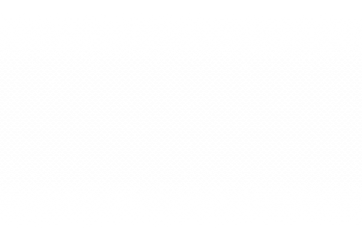 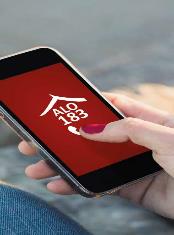 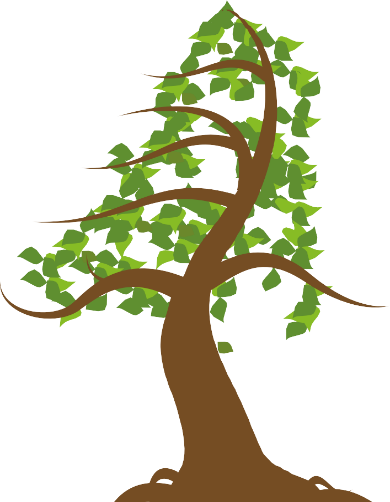 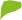 Şiddet Mağdurlarının Başvurabileceği Kurumlar
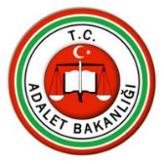 Şiddet Önleme ve İzleme Merkezleri (ŞÖNİM) 
       
AÇSH İl Müdürlükleri ve     Sosyal Hizmet 
Merkezleri
 
ALO 183 
Sosyal Destek Hattı
Cumhuriyet Başsavcılığı
Aile Mahkemeleri 
Kolluk Birimleri
Polis Merkezleri
Jandarma Karakolları
Sağlık Bakanlığı
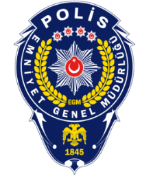 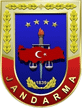 22
Şiddet Önleme ve İzleme Merkezleri
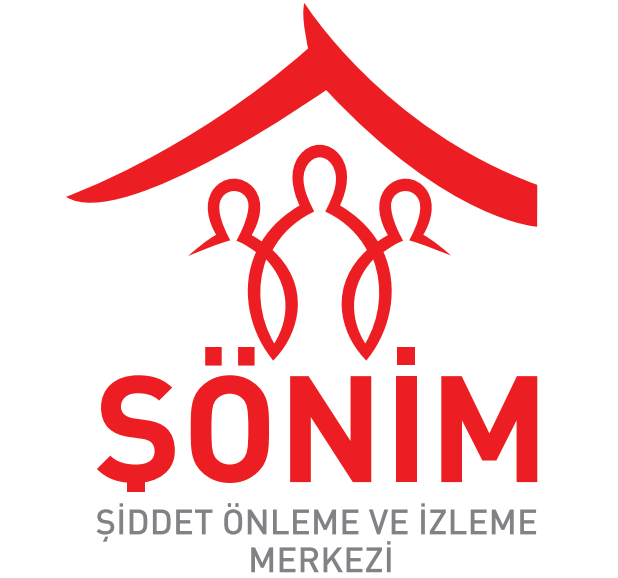 Şiddetin önlenmesi ile koruyucu ve önleyici tedbirlerin etkin bir biçimde uygulanmasına yönelik olarak,

Şiddete uğramış ya da şiddete uğrama riski bulunan kişilerin başvurabileceği,
Danışmanlık, rehberlik ve yönlendirme hizmetleriyle, ihtiyaç duydukları konularda güçlendirici ve destekleyici hizmetleri veren,
İzleme çalışmalarını yedi gün yirmi dört saat esası ile yürüten merkezlerdir.
23
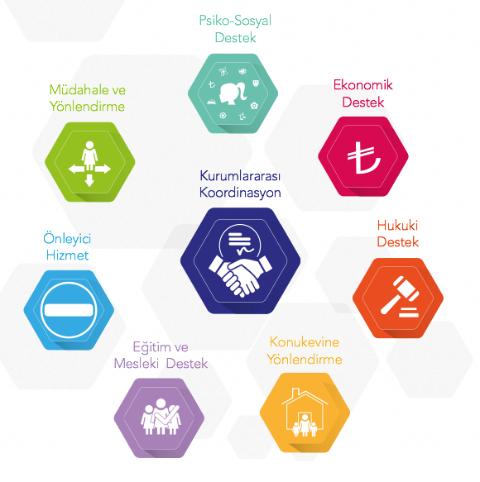 Şiddet Önleme ve İzleme Merkezlerinde 
Sunulan
 Hizmetler
24
Kadın Konukevleri
Konukevleri fiziksel, duygusal, cinsel, ekonomik ve sözlü istismara veya şiddete uğrayan kadın ve erkeklerin, şiddetten korunması, psiko-sosyal ve ekonomik sorunlarının çözülmesi, güçlendirilmesi ve bu dönemde varsa çocukları ile birlikte ihtiyaçlarının da karşılanmak suretiyle geçici süreyle kalabilecekleri yatılı sosyal hizmet kuruluşlarıdır.
25
ALO 183 Sosyal Destek Hattı
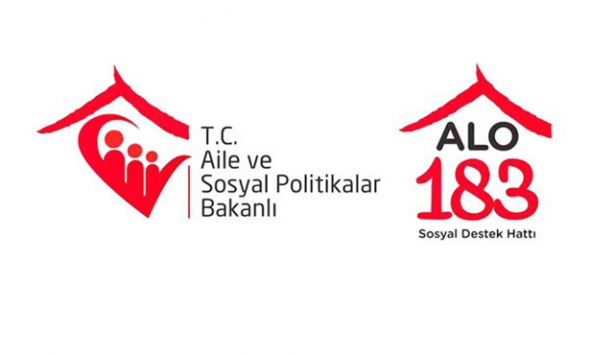 “ALO 183 Sosyal Destek Hattı” şiddete uğrayan ya da uğrama riski taşıyan, destek ve yardıma ihtiyacı olan kadın ve çocuklar için psikolojik, hukuki ve ekonomik danışma hattı olarak çalışmakta; bu kişilere hakları konusunda ve başvuracakları yerler hakkında bilgi vermektedir.  7/24 çalışmaktadır.
26
İÇİŞLERİ BAKANLIĞI
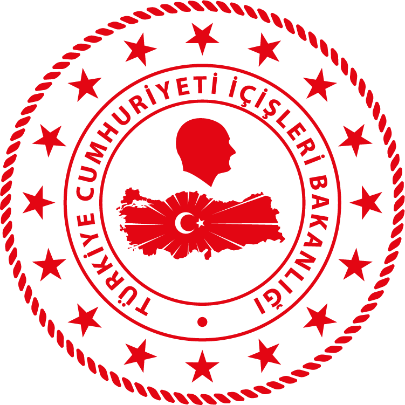 İller İdaresi Genel Müdürlüğü (Mülki Amirler)
Emniyet Genel Müdürlüğü
Jandarma Genel Komutanlığı
İçişleri Bakanlığında kadına yönelik şiddet  konusunda sunulan hizmetlerle ilgili dört birim bulunmaktadır:
27
KADINA YÖNELİK ŞİDDETLE  İLE İLGİLİ POLİS BİRİMLERİ
MERKEZ: Emniyet Genel Müdürlüğü, Asayiş Dairesi   Başkanlığı  Aile İçi Şiddetle Mücadele Şube Müdürlüğü


TAŞRA TEŞKİLATI: İl ve ilçe merkezlerinde Polis Merkezleri


155 POLİS İMDAT
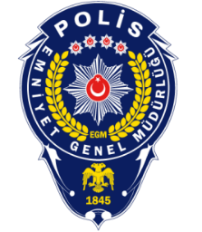 28
Kadın Destek Uygulaması (KADES)
KADES, kadınların ve çocukların maruz kaldığı şiddet, taciz gibi kötü eylemleri birazda olsun engellemek adına kullanıcılara sunulmuş resmi bir uygulamadır. Emniyet Genel Müdürlüğü tarafından hazırlanmış ve acil durumlarda ilk aklınıza gelecek acil müdahale uygulamasıdır.
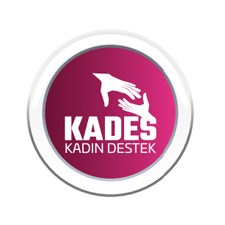 29
KADINA YÖNELİK ŞİDDETLE  İLE İLGİLİ  JANDARMA BİRİMLERİ
MERKEZ: Jandarma Genel Komutanlığı – Aile İçi Şiddetle Mücadele ve Çocuk Şube Müdürlüğü

İL JANDARMA KOMUTANLIĞI: Çocuk ve Kadın Kısım 			 Amirliği

İLÇE JANDARMA KARAKOL KOMUTANLIKLARI: Çocuk ve Kadın Suçları İşlem Astsubayı

156 JANDARMA İHBAR
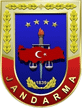 30
ADALET BAKANLIĞI
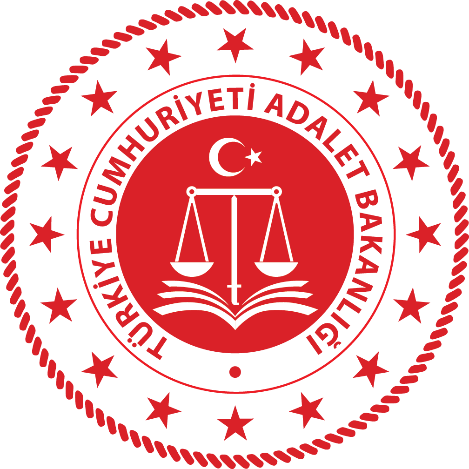 Adli Kurumlar
Cumhuriyet Başsavcılığı, 
Aile Mahkemeleri ve 
Adli Tıp Kurumu 
Aile İçi Şiddet Suçları Soruşturma Büroları
31
SAĞLIK BAKANLIĞI
MERKEZ: Halk Sağlığı Genel Müdürlüğü , 
	   Kamu Hastaneleri Genel Müdürlüğü 
	   Acil Sağlık Hizmetleri Genel Müdürlüğü 

TAŞRA TEŞKİLATI: İl ve ilçe Sağlık Müdürlükleri, 
		

KURUM/KURULUŞLAR:  
Aile Sağlığı Merkezi-ASM, Toplum Sağlığı Merkezi-TSM
Hastaneler: Acil servis, Krize Müdahale Birimi, Tıbbi Sosyal Hizmet Birimi 

112 ACİL
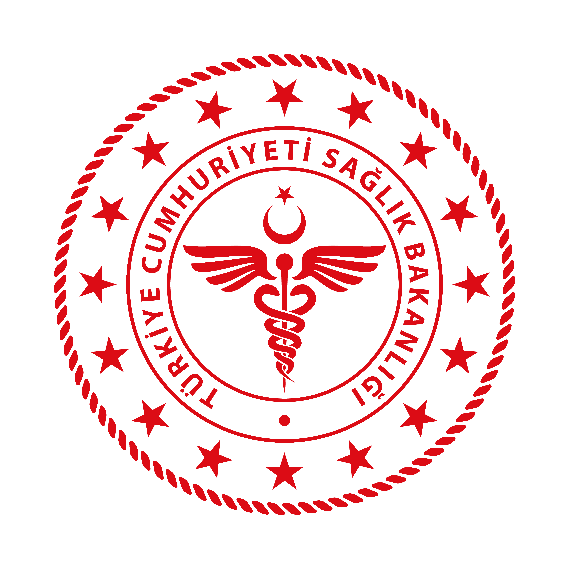 32
BAROLAR
Barolar Birliği bünyesinde de kadınlara yönelik hukuki destek sağlayan birimler bulunmaktadır. 
ADLİ YARDIM BÜROLARI: kadına yönelik şiddet konusunda ücretsiz avukat desteğinin sağlanması
KADIN HAKLARI MERKEZİ: kadınların mevcut hakları konusunda bilinçlendirilmelerinin ve haklarının yasal olarak korunmasının sağlanması
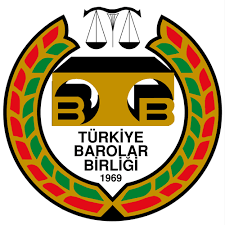 33
ŞİDDETLE MÜCADELEDE        BİREYSEL OLARAK YAPILABİLECEKLERİMİZ VAR!
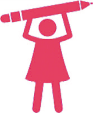 Kadınlar ile erkeklerin eşit haklara sahip olduğu unutulmamalı,
Kadınlar ve erkeklerin hak, fırsat ve imkanlardan eşit biçimde yararlanmalarında herkesin sorumluluğu olduğu bilinmeli, 
Aile içi ve kadına karşı şiddetin sonlanmasında erkeklerin rolünün son derece önemli olduğu bilinmelidir.
34
SONSÖZ…
Şiddet ilgili olarak Ulusal mevzuatımızda bir eksiklik bulunmamaktadır.  
Ancak, şiddetle mücadelede kapsamında mevzuatın uygulanmasında ortaya çıkan sorunlara köklü ve gerçekçi bir çözüm için toplumun tüm kesiminin katılımı gereklidir ve yasalara göre de zorunludur.
Bu konuda her birimizin sorumluluğu bulunmaktadır.
GÜÇLÜ KADIN;
		GÜÇLÜ AİLE;
			GÜÇLÜ TOPLUM.
35
36